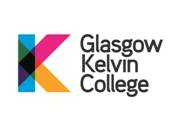 Nutrition, Health and Wellbeing

Unit Code:- F40G 11
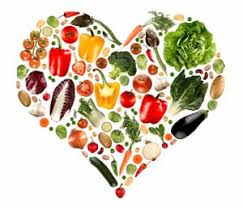 Aims and Objectives
LO1- Identify the key elements of nutrition in relation to a healthy, balanced diet.
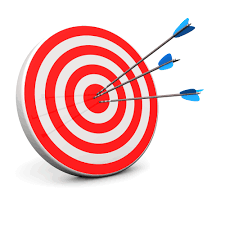 Assessment
Learning Outcome 1 
Part 2- Open Book assessment (menus)
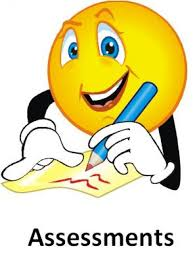 Nutrition
For this assessment you are required to plan 3 days worth of menu’s based on the Food Pyramid.
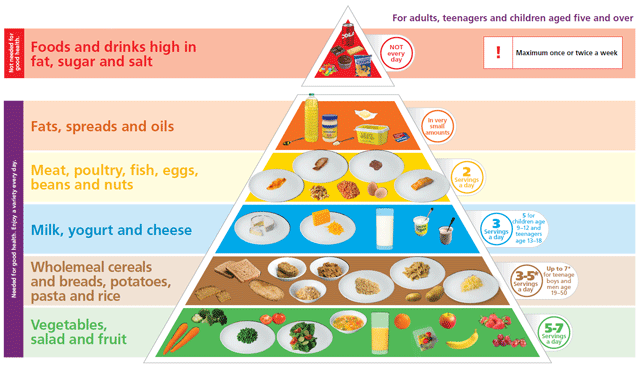 What do I need to plan?
Breakfast

Lunch

Dinner

Additional information (including snacks).
Breakfast
Lunch
Dinner
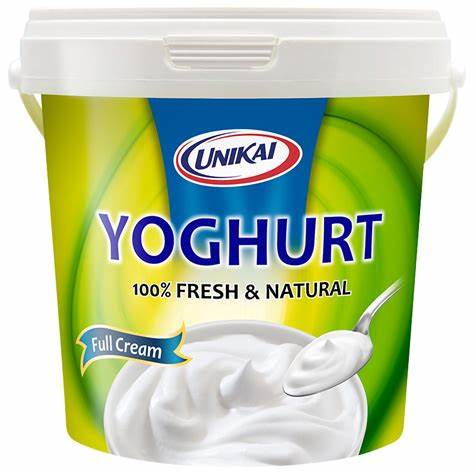 Additional info..
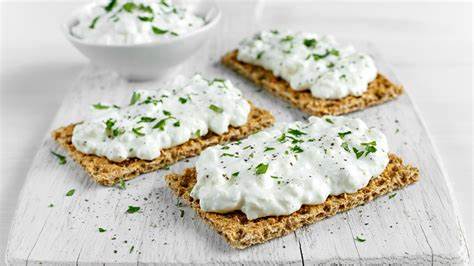 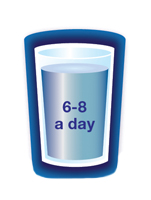